lundi, le vingt et un octobre
Travail de cloche
A quelle heure vous brossez-vous les dents?
lundi, le vingt et un octobre
Despite a life which had much hardship and tragedy, Edith Piaf had a great triumph late in her career with the song “Je ne regrette rien.”
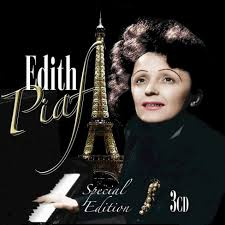 roman-photo
pp. 120 - 121
drôle de surprise
un surprise drôle
Je me demande pourquoi tout le monde pense que Napoléon était très court.

Nous nous demandons pourquoi on chante d’une lune bleue.
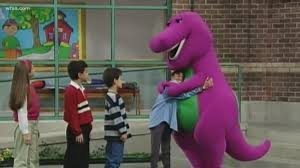 Je t’aime.
Tu m’aimes.
Nous sommes une famille heureuse
Nous nous aimons.
Les réfléchis reciproques
Justin parle à Celine.
Celine parle à Justin.
Justin et Celine se parlent.
J’aime ma femme, et elle m’aime. 
Ma femme et moi nous aimons.
Le mardi tu retrouves ton chef espion au Parc Monceau.
Ton chef et toi vous retrouvez le mardi.
Hier, Alice et Carol se sont parlées du spectacle à LCHS.
Quand la musique a commencé, nous avons dansé, l’un à l’autre.
Vous vous êtes regardés comme les vrais amoureux.
Le lundi, Justin et Celine se ________________________________.
Devoirs
Billet de sortie
Les deux espions, où se sont-ils retouvés hier?